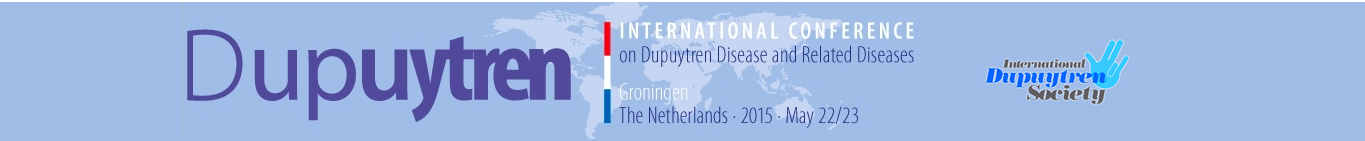 Conflict of Interest Declaration
The Authors confirm that they have No Conflicts of interest as defined by UEMS related to this presentation

The Authors declare that they
have an affiliation 
or have received financial support 
From [Company name] for 
Grants/Research Support, 
Consultation fees/honoraria, 
Are shareholders in [Company name], 
Have other potential conflict of interest

(please delete as needed)
[Speaker Notes: UEMS rule 24) 
The Provider must ensure that all members of the Scientific and/or Organising Committee provide written declarations of potential or actual conflicts of interest. 
All declarations of potential or actual conflicts of interest, whether due to a financial or other relationship, must be provided to the EACCME® upon submission of the application. Declarations also must be made readily available, either in printed form, with the programme of the LEE, or on the website of the organiser of the LEE. Declarations must include whether any fee, honorarium or arrangement for re-imbursement of expenses in relation to the LEE has been provided. 
(Essential criterion) 

27) The Provider must ensure that all members of the Faculty provide written declarations of potential or actual conflicts of interest. 
These declarations must be made publicly available, either in printed form, with the programme of the LEE, or, in electronic form, on the website of the organiser of the LEE. The EACCME® considers it a responsibility of the head of the Scientific and/or Organising Committee to ensure that actual conflicts of interest are resolved. The EACCME® has provided a template, available on the EACCME® website, that provides a guide as to what information must be declared. These declarations must be retained for at least one year after the event for potential review by the EACCME®. 
(Essential criterion) 

Further details at http://www.uems.eu/uems-activities/accreditation/eaccme]